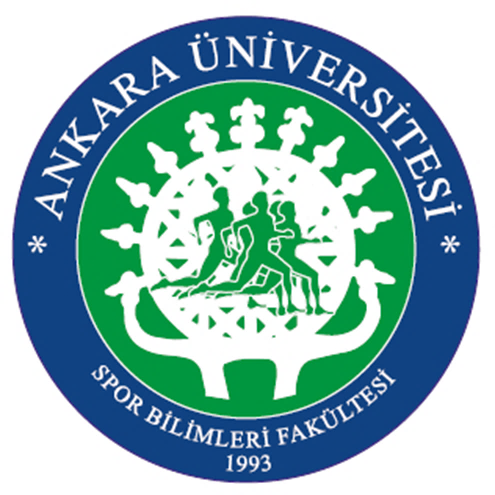 ÖRNEKLEME YÖNTEMLERİ
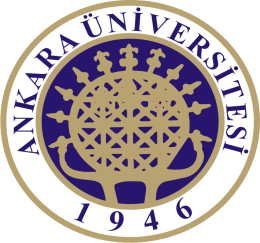 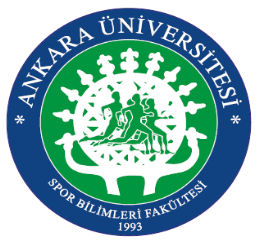 Evren ve Sayım
Evren araştırmada toplanacak verilerin analizi ile elde edilecek sonuçların geçerli olacağı, yorumlanacağı  grup olarak tanımlanabilir. 
Evrenden elde edilen verilerden hesaplanan ve evreni betimlemek için kullanılan değerlere evren değer yada parametre denir.
2
Evren ve Sayım
Evrenin tüm birimlerine ulaşılarak bilgilerin toplanmasına sayım denir 
Sayımın yapılabilmesi öncelikle evren birimlerinin tanımlandığı bir çerçevenin olmasını gerektirir. Çerçeve bazen bir adres, isim ya da kurum listesi bazen de bir harita olabilir.
3
Örneklem ve Örnekleme
Örneklem özellikleri hakkında bilgi toplamak için çalışılan evrenden seçilen onun sınırlı bir parçasıdır.
Örnekleme ise evrenin özelliklerini belirlemek, tahmin etmek amacıyla onu temsil edecek uygun örnekleri seçmeye yönelik süreci ve bu süreçte gerçekleştirilen tüm işlemleri tanımlar .
4
Örneklem ve Örnekleme
Evrenden örneklemi oluşturmada temel alınan birimi örnekleme birimi denir.
Örnekleme birimi, tek bir evren biriminden ya da birden çok evren biriminin yer aldığı kümelerden oluşabilir.
5
Örneklem ve Örnekleme
Evrenden örnek alma işi eleman temelinde yapılıyorsa bu süreç eleman örnekleme olarak ifade edilir.  
Örnekleme birimi birden fazla evren biriminden oluşan kümeler olarak da tanımlanabilir.  
Bu durumda evrenden örnek alma işi grup temelinde yapılır ve bu süreç küme örnekleme olarak da bilinir.
6
Örnekleme Yöntemleri
Evrenin tanımı veri toplama teknikleri, araştırmanın zaman ve kontrol açısından sahip olunan olanaklar örnekleme yönteminin seçilmesinde belirleyici faktörlerdir.
Örnekleme yöntemlerinin sınıflandırılmasında bazı farklılıklar vardır örnekleme birimin seçiminin olasılıklı olma ve olasılıklı olmama durumu sınıflandırmada sıklıkla kullanılan temel bir ölçüttür.
7
Örnekleme Yöntemleri
Olasılıklı örnekleme evrenden belli olasılıklarla çekilen birimlerden oluşturulan bir örneklemden toplanan veriler kullanılarak hesaplanan evren parametrenin tahmin edilmesi sürecidir.
8
KAYNAKÇA
Büyüköztürk, Ş., Kılıç-Çakmak, E., Akgün, Ö., Karadeniz, Ş., & Demirel, F. (2008). Bilimsel araştırma yöntemleri.
9